Family and Medical Leave Act (FMLA)andPaid Parental Leave  (PPL)
Overview presentation
Tammy Synesael
Leave of Absence Administrator, Vice President for Human Resources
© 2013 Purdue University		Last updated  11/01/2013
Family and Medical leave act
Defining FMLA
What is the Family and Medical Leave Act (FMLA)?

FMLA is a federal law and University policy.

12 workweeks of unpaid job-protected leave over 
			a 12-month period for medical and family 							reasons.

26 workweeks of unpaid job-protected leave in a 
	12 month period to care for a Covered Service member, 	limited to a combined total of 26 workweeks for all types of 	FMLA leave.

Note:  Although FMLA itself is an unpaid leave, Purdue allows employees to utilize paid leave.
Family and Medical Leave Act
Who is eligible for FMLA?
An Employee must:

Have been employed at the University for at least 12 months (consecutively or non-consecutively within the prior seven years). 

Have worked at least 1,250 hours during the 12-month period preceding the date that FMLA leave would begin.

Have NOT exhausted FMLA allotment during the 12-month period preceding the date that the leave would begin
  
Note: The 12-months preceding the leave is a rolling 12-month period/calendar
Family and medical leave act
What Situations Qualify as FMLA?
For a Personal Sick Leave:

A serious health condition that makes the employee unable to perform one or more of the essential functions of the employee's job, as certified by his or her health care provider 
          (ex:  in-patient care, continuing treatment by a health care             provider)
		(continuously, intermittently or reduced schedule)

The birth of a son or daughter

Note: When both spouses are employed at Purdue, employees must share 12 weeks of FMLA eligibility for birth/adoption/ placement/bonding.   (This is a Federal Regulation.)
Family and medical leave act
For a Sick Family Member Leave:
The placement of a son or daughter by adoption or foster care (including related court appearances, consultations with attorneys, and counseling sessions) 

Care of a son or daughter during the first 12 months following birth or placement

Care of a spouse, same sex domestic partner, son or daughter under the age of 18, or parent with a serious health condition as certified by the family member‘s healthcare provider

Care of a son or daughter (18 or over) who is incapable of self-care due to a mental or physical disability as defined under ADA.

Note:  Today paid sick leave for FMLA or non-FMLA for a covered family member is  limited to 10 days per fiscal year.  Sick leave must be used for a family member for these 10 days.Effective 7/1/2015 this cap will be removed and any “banked” sick leave will be able to be used for the employee or an immediate family member.
Family and medical leave act
For a Military Leave:

Any qualifying exigency arising out of the fact that the employee’s spouse, same sex domestic partner, son, daughter, or parent is a covered military member on covered active duty (or has been notified of an impending call or order to covered active duty) with the Armed Forces in a foreign country

Care of a covered servicemember with a serious injury or illness if the employee is the spouse, same sex domestic partner, son, daughter, parent or next of kin of the covered servicemember
[Speaker Notes: FMLA Questions?  Getting ready to move into PPL.]
Paid Parental Leave  (PPL)
overview of policies and procedures
© 2013 Purdue University		Last updated  11/01/2013
Paid parental leave
DEFINING paid parental leave
What is Paid Parental Leave (PPL)?

Purpose:
Gives parents additional flexibility and time to bond with new child

Adjust to a new family situation

Balance professional obligations

Advanced notice by Faculty member is required so appropriate planning can be scheduled for teaching and/or research obligations. PPL is a benefit of employment and its use will not be considered as a negative factor in employment actions, such as hiring, promotions, or disciplinary actions relating to attendance policies.
[Speaker Notes: Understand that it is difficult to take leave time.  Leave should be discussed with Department Heads as far in advance as possible to make arrangements for teaching assignments.

We also understand that funding can sometimes be an issue.  Grants typically only allow 10 days of paid leave time to be charged to the grant.  When someone on a grant does go on a leave for more than 10 days, it then becomes the departments responsibility to fund the leave.]
Paid parental leave
Who is Eligible for PPL?
An employee must:

Be in a benefits-eligible position
Faculty 
Staff
Graduate Staff
Post-Doc
Must be employed a minimum of 12 months
Half-time or more at the time of birth or adoption


Note:  Runs concurrently with FMLA.
Paid parental leave
How much time is allowed for PPL?
Effective today (based on 100% CUL):
Birth mother – 240 hours (6 weeks)
Other eligible parents – 120 hours (3 weeks)
Both parents employed at Purdue and 1 parent is the birth mother
May combine available PPL time; one parent cannot take more than 240 hours (9 weeks) 

Effective 7/1/2015 (based on 100% CUL): 
Birth/Adoptive Parent – 240 hours (6 weeks)

Note:  Time is based on Capacity Utilization Level (CUL).
Paid parental leave
Time must be used within 12 months following birth or adoption. It can be taken as a:

Continuous Leave - immediately following birth or adoption
Intermittent Leave - Supervisory approval required
Reduced Schedule -  Supervisory approval required
Effective 7/1/2015
Added Flexibility for Faculty – What best meets the need of the Faculty and Department
Individual planning with department head
i.e.:  Release from teaching for a semester – may still attend meetings, work with students, do research, etc.


Note:   Advance notice and planning is required.  Departments and Faculty will work together to determine the best plan for both parties.  Tenure clock stops will continue to be approved for one year for birth/adoption provided the Tenure-Clock Extension form is submitted within one year of the occurrence.
Paid parental leave
Interactions with other leaves & benefits
FMLA:
PPL runs concurrently with FMLA
Other paid leave benefits:		Today:
 Paid Sick Leave
 Paid Vacation
 Paid Personal Business Days
 Paid Holidays
 Long Term Disability (LTD)
Effective 7/1/2015
Banked Sick Leave
Banked Vacation
PTO
Paid Holidays
Long Term Disability (LTD)
[Speaker Notes: Questions regarding PPL?  Moving into an example of FMLA and PPL.]
application of fmla & ppl policies
© 2013 Purdue University		Last updated  11/01/2013
Example
Applying policy
Birth mom is an FY Faculty staff member who has worked at the University for 3 years. She is expecting on 4/4  and wants to take as much paid leave as possible without using her vacation or personal business days. 

She is eligible for FMLA and PPL. The FMLA will run concurrently with her sick leave (while under a doctors care) and her PPL for bonding time

Doctor takes her off work a week early on 3/28 due to complications and the baby is born on 4/4.
Example
Applying policy
5/22
3/28
7/3
4/4
6/19
Birth
Doctor releases patient
FMLA 3/28 to 6/19 (12 weeks)
8 weeks while under a doctors care
FMSE     8 hours / day
6 weeks of PPL
FMPL  8 hours / day
PPL               8 hours/day
CONTACT  INFORMATION
FMLA/PPL Questions:
Paula Cheatham		49-41533
Pam Hardesty			49-66269
Lisa Hornbeck		49-41310


General Leaves Questions:
Tammy Synesael		49-41691
closing
Questions


Thank you for your time
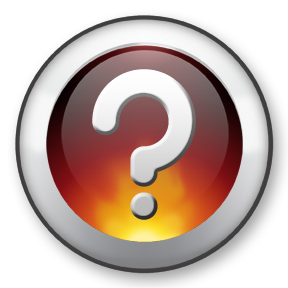